Assemblée générale 
du 10 septembre 2022

Saint Montan
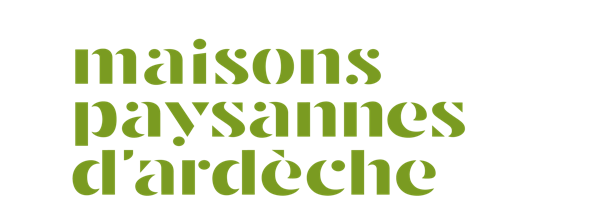 Délégation de 
Maisons Paysannes de France
Bernard Leborne    ardeche@maisons-paysannes.org
1
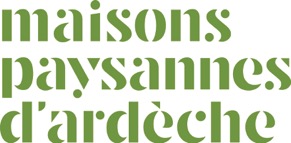 10h à 12h15 assemblée générale

12h30 repas au restaurant Médiéval

14h30 visite guidée du village

17h environ fin de la journée
2
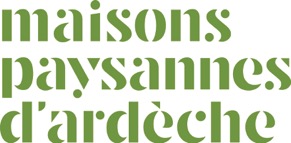 Ordre du jour de l’Assemblée générale

Présentation et approbation du rapport moral 2021
Présentation et approbation des comptes 2021
Approbation de l’affectation du résultat 2021
Présentation et approbation des projets pour 2021
3
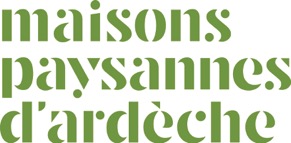 « Rapport moral »
4
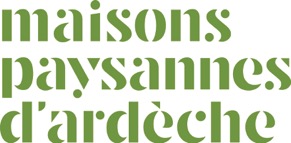 Présentation de l’exposition « Carlat » en 2021

Elle a été présentée au Monestier pendant tout l’été à l’occasion d’une souscription de la Fondation de Patrimoine pour la restauration d’une partie de l’église.
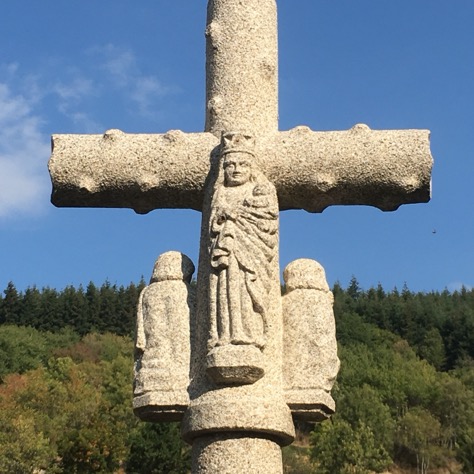 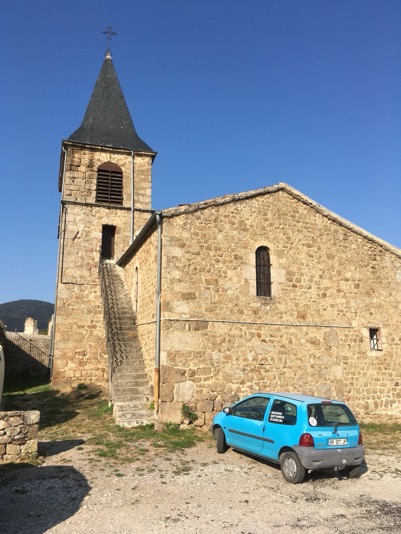 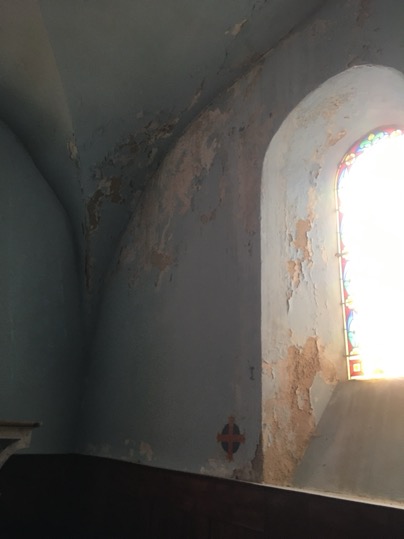 5
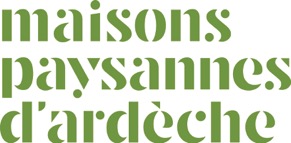 Stages et conférences organisés en 2021

Peu d’activités en raison de la situation sanitaire imprévisible.

Le 27 avril atelier pierres sèches à Saint Pierreville

Le 19 juillet atelier pierres sèches pour des scouts à Meyras

Le 17 octobre conférence à Saint Pierreville
6
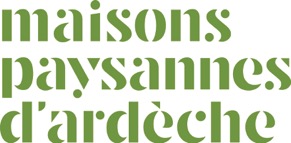 22 visites conseil en 2021 malgré les contraintes sanitaires  

Principales « Visites conseil »

Le Teil						Le Béage			Valvignères
St Romain d’Ay				Lussas		
Nonières					Lamastre la Gruterie
Les Ollières					St Romain de Lerps
Vallon pont d’Arc				Vernoux
St Marcel d’Ardèche			Aubenas
Thueyts						Vagnas
Meyras						Payzac
Gravières Chazalette			Silhac le Gros
St Vincent de Barrès			Annonay
St Pierreville					Chomerac
7
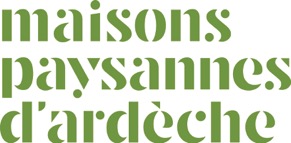 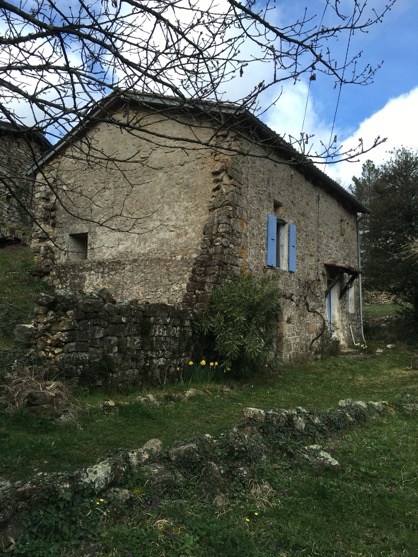 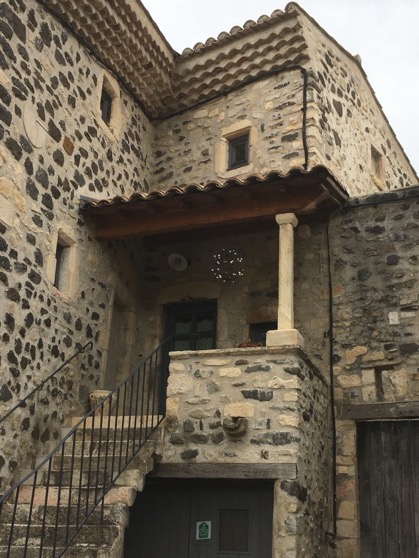 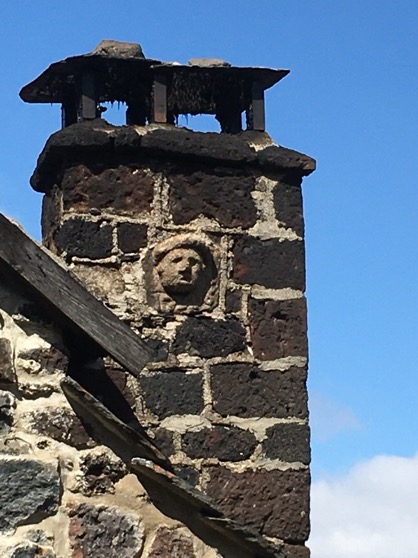 Thueyts				Saint Vincent de Barres	 		Issarlès
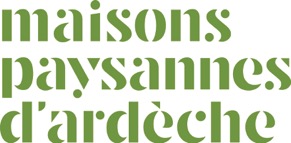 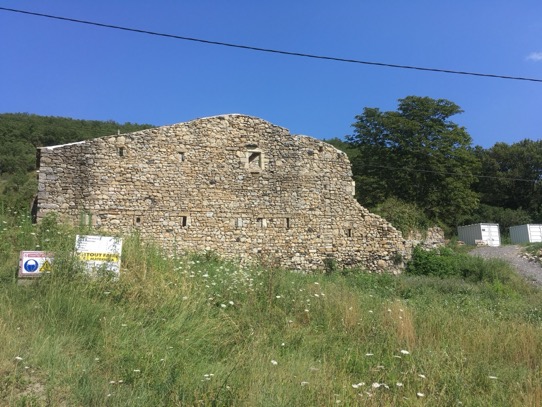 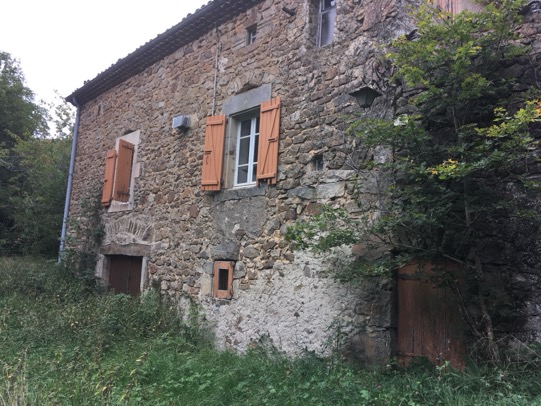 Valvignères 				Saint Romain de Lerps
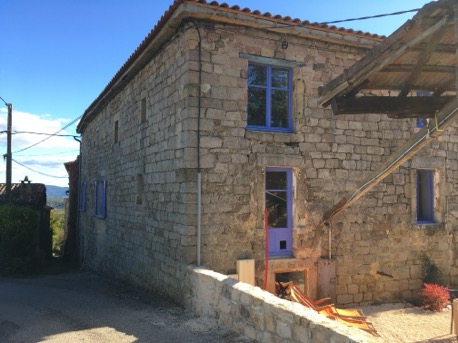 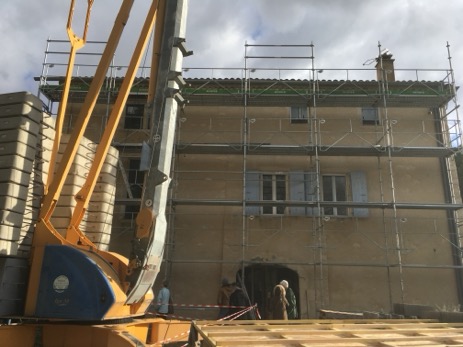 Payzac					La Rouvières Le Teil
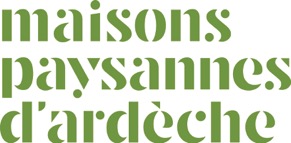 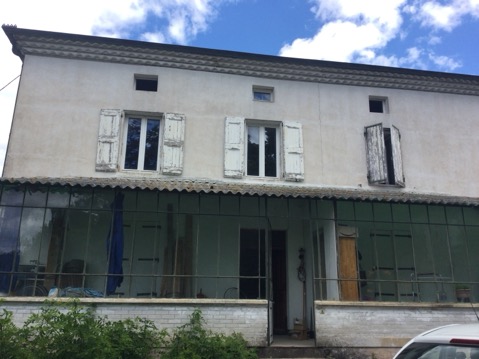 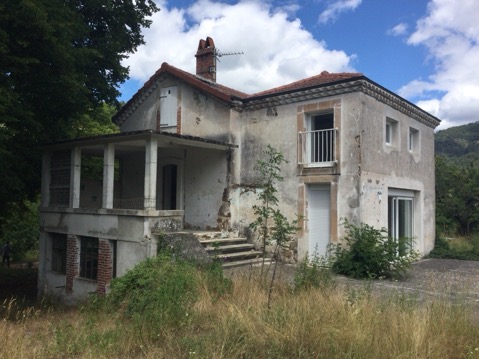 Lamastre
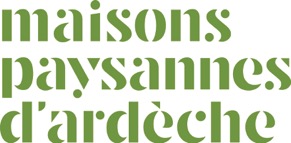 Participation de MPd’A à des activités locales et régionales

	- Membre du comité technique du Fond Innovant pour le Patrimoine Ardéchois (FIPA)
	- Administrateur au CA de la Société de Sauvegarde des Monuments Anciens de l’Ardèche
	- Membre de la Commission Régionale du Patrimoine et de l’Architecture (2ème collège, recours contre les décisions des ABF)
	- Membre du comité technique Rhône Alpes de la Fondation du Patrimoine.
	- Administrateur de Patrimoine Aurhalpin

Ces activités continuent en 2022

Participation au salon Primevère annulée en 2021.
11
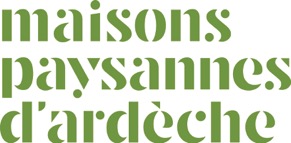 Evolution des adhésions:

Ancien mode de comptage en « individus »

2008    2009    2010    2011    2012    2013    2014    2015    2016   2017  2018
  49         41        43        44         41         37         50        70	   77		87     101    

Nouveau mode de comptage en  « foyers » 

					2018	2019 	2020	2021 	2022 (08)
foyers				72		67		59		  77		   76
individus									  93		 105
12
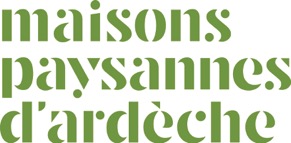 « Rapports financiers »
13
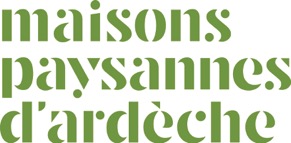 Situation financière		    2019		 2020	   2021		2022 (08)

Adhésions, dons			        	    1284,00	1598,08        1482,33	
stages						    1297,00	       0,00          100,00	   550,00
Vente livres, catalogues  	       	      437,24	1212,36	       580,74	   300,50
Subventions				         		   
						        	    3669,24	2810,44	     2163,07	   850,50
				
achats livres				         	       		   100,00
coût des stages				  					       322,00	   208,12
Associations amies			              165,00	            210,00         110.00	   150,00
catalogues et impression	              264,00    
Fournitures, poste, déplacts		    2358,19	   391,85	       268,99	   490,09
						             2787,19€	  701,85€	       700,79	   848,21

	résultat				               882,05€	 2108,59€     1462,28 €	       2,29€
	Trésorerie CC et caisse	        	    6225,34€	 8287,89€     1664,83€
	livret				               620,14 €        622,97€     8619,73€
							    6845,48 €	8900,86 €   10284,56€
14
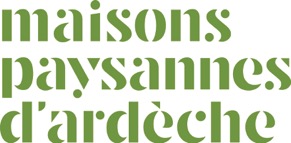 Point des activités de 2022 au 10 septembre
15
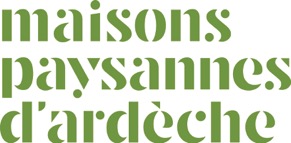 Présentation de l’exposition « Carlat »

Elle a été présentée à Beauchastel du 12 au 19 février, avec une conférence le 18 dans le cadre d’une demande de l’agglo de Privas.

Elle a été présentée à Labeaume à l’occasion de la journée des écrivains le 6 juin.

Elle a passé tout l’été à la médiathèque de Privas du 1er juillet au 31 août. 
Le film sur les toits de montagne a été projeté plusieurs fois les mardi soir et j’ai donné une conférence sur le confort thermique du bâti ancien le  30 août, dans le cadre de l’agglo de Privas

Elle sera présentée avec une conférence à Vernoux le 18 septembre pour les journées du Patrimoine, dans le même cadre
16
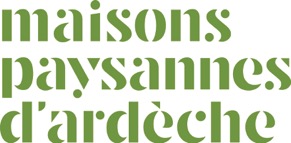 Ateliers d’initiation réalisés

Atelier Pierre sèche à 
Saint Julien du Serre 
avec l’Université Populaire
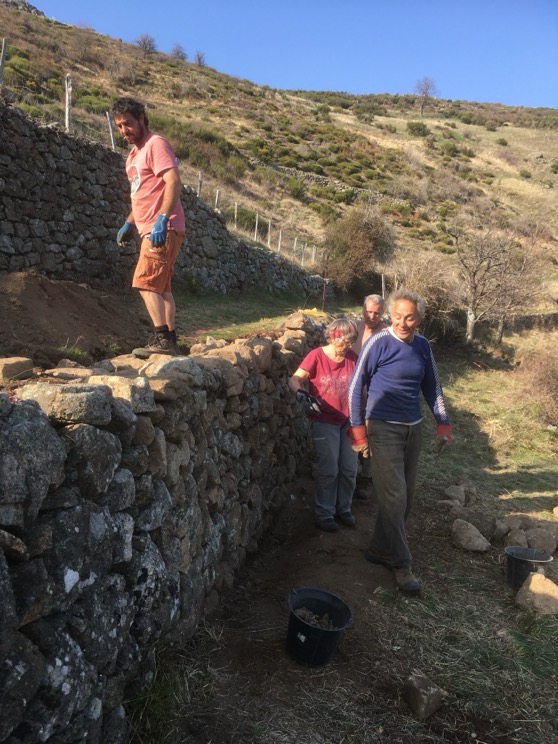 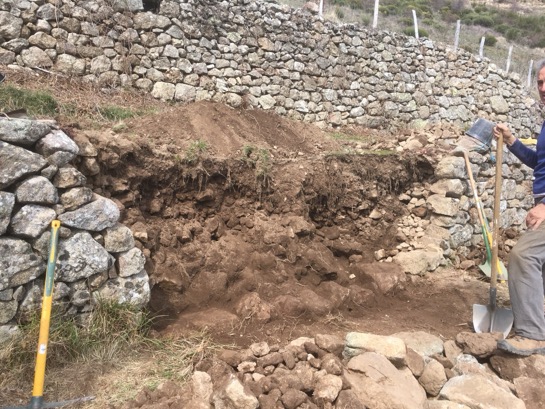 17
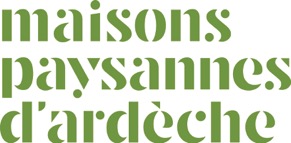 Ateliers d’initiation à venir

Atelier Pierre de consolidation des fondations et ba de mur à Payzac le 13 septembre.

Atelier pierres sèches à Fontreal le 8 octobre.
18
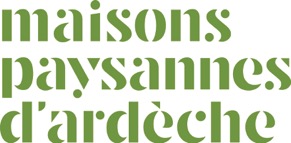 20 Visites Conseils à mi août

Saint Remeze					Chassagnes
Vallon Pont d’Arc					Vernoux
Dornas							Burzet
Meyras							Thines
Ruoms							Malarce sur Thines
Sanilhac							Saint Pierre Saint Jean
Saint Laurent du Pape				Desaignes	
Saint Julien le Roux				Meyras 
Saint Julien Labrousse				Champis
Saint Didier sous Aubenas			Gilhoc
19
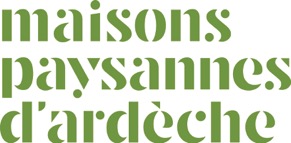 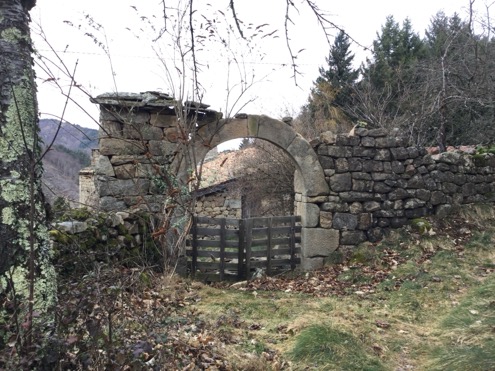 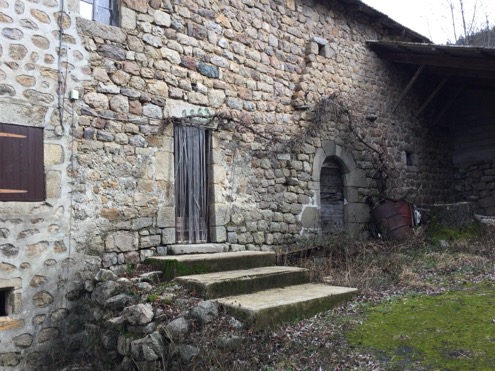 Dornas
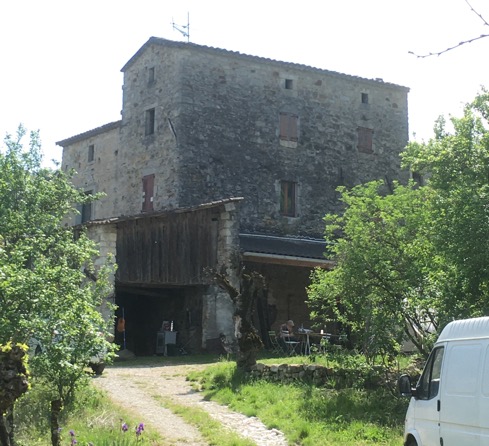 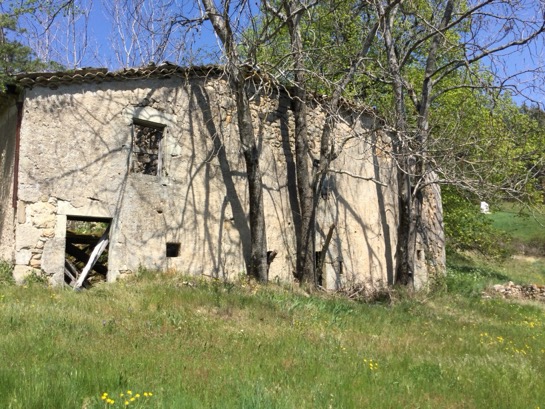 Saint Jean Chambre					Chassagnes
20
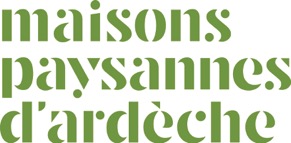 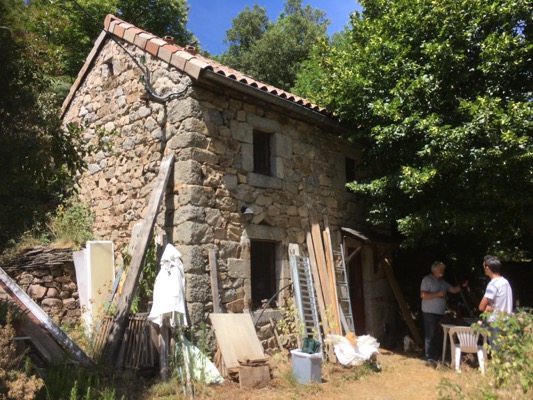 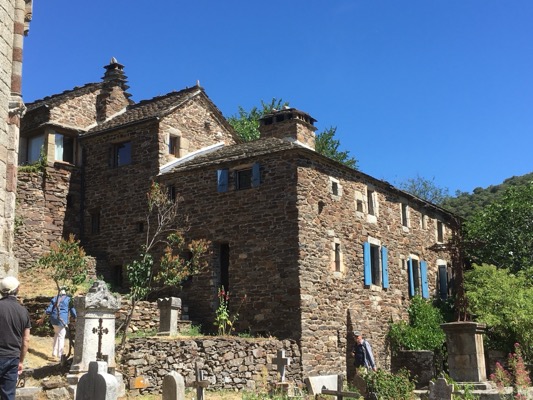 Thines						Malarce sur la Thines
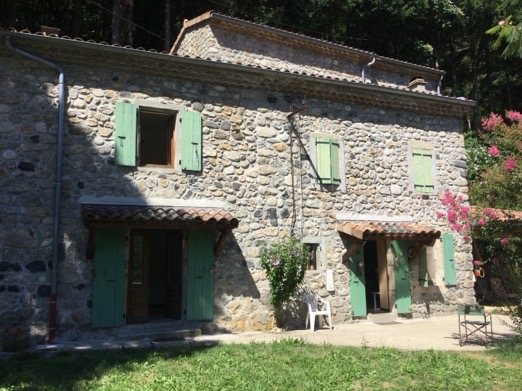 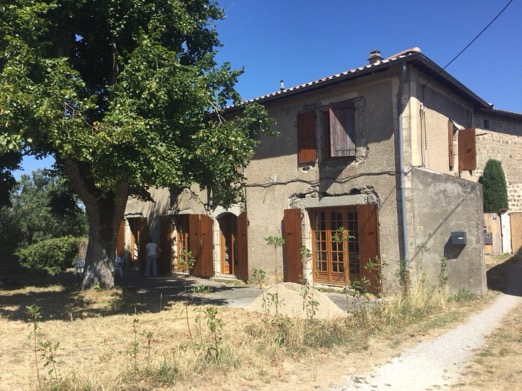 Meyras							Champis
21
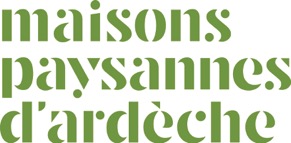 Activités diverses

Rencontre avec Terre et Humanisme pour envisager un module de formation au bâti dans leurs stages d’agro-écologie. 

Participation au salon Primevère à Lyon sur stand commun Rhône Alpes -> quelques contacts intéressants.

Conférence au musée des Vans

Participation à l’AG de Liger

Participation à la réunion SPR de Largentières

Participation au Jury de Patrimoine Aurhalpin
22
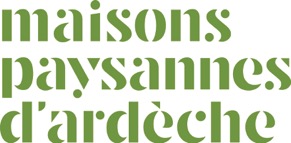 Conseil d’Administration 				Bureau actuel:

- Bureau
Bernard Leborne							président
André Chandesris							trésorier
Nathalie Vietdepaule						secrétaire générale

- Administrateurs
Jean Pierre Willot							conseils aux adhérents 
Philippe Garel
Frédérique Fournet
Léon Charreyre
Jacques Julien
Denis Maraval
23
Maisons Paysannes d’Ardèche
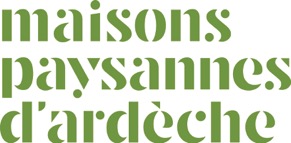 Votes:

Approbation du rapport moral 2021?

Approbation des comptes 2021?

Affectation du résultat aux réserves?

Approbation des activités 2022

Confirmation du CA et du Bureau?
24
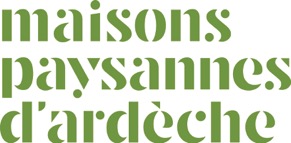 Quelques informations 
sur Maisons Paysannes de France 
suite à l’AG de Caen
23/03/2019
25
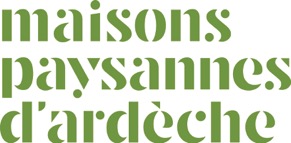 Quelques informations sur Maisons Paysannes de France suite à l’AG de Caen
Adhésions: 6160 en hausse de 14% par rapport à l’année COVID  2020

Nouveau système d’enregistrement des adhésions plus fonctionnel et permettant les adhésions sur 12 mois glissants.

Situation financière bien redressée (siège + délégations):
CA: 555 549 €  charges: 474 767 €  résultat: 81 061 € 
Trésorerie:  501 035  €

Remboursement prévu des 32 800 € de prêts accordés par les délégations lors des difficultés de 2017-2018
23/03/2019
26
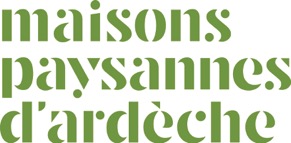 Quelques informations sur Maisons Paysannes de France suite à l’AG de Caen
Mais…

Un conflit entre le président et la rédactrice en chef de la revue a conduit au départ de celle-ci et à la démission de 10 des membres du comité de rédacvtion sur les 14. La revue sera confiée aux Editions des Halles.

Cela a conduit à un vote sanction du rappoprt moral:
199 contre, 1 abstention et 247 pour.

Situation jamais vue à MPF, qui devrait conduire le président à une réflexion sur ses comportements.
Un renouvellement aura lieu en 2023, nous espérons construire une équipe pour candidater à ce renouvellement.
23/03/2019
27
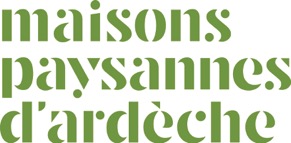 Résultat des votes à l’AG de Caen
Rapport moral 
Pour 257, contre 199, abstention 1

Rapport financier, approbation des comptes et de l’affectation du résultat aux réserves
Pour 457

Augmentation de l’abonnement à la revue de 1€, et maintien de l’adhésion
Pour 389, contre 68

Budget 2022
Pour 457

Ratification des cooptétions de X Lemme, ML Mallard, M Mallard
Pour 359, Abstention 98
23/03/2019
28
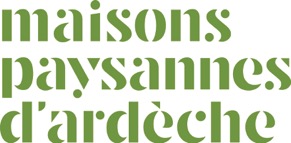 A votre disposition pour des questions 
avant d’aller déjeuner
29